Optical Characterization of BICEP3 and the Keck Array CMB Polarimeters from 2016 to 2019
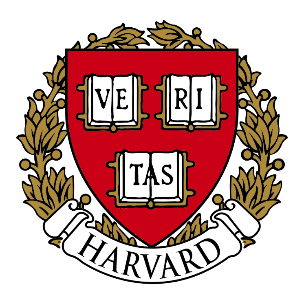 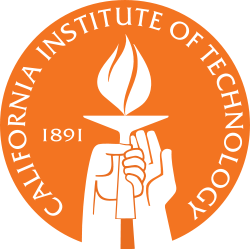 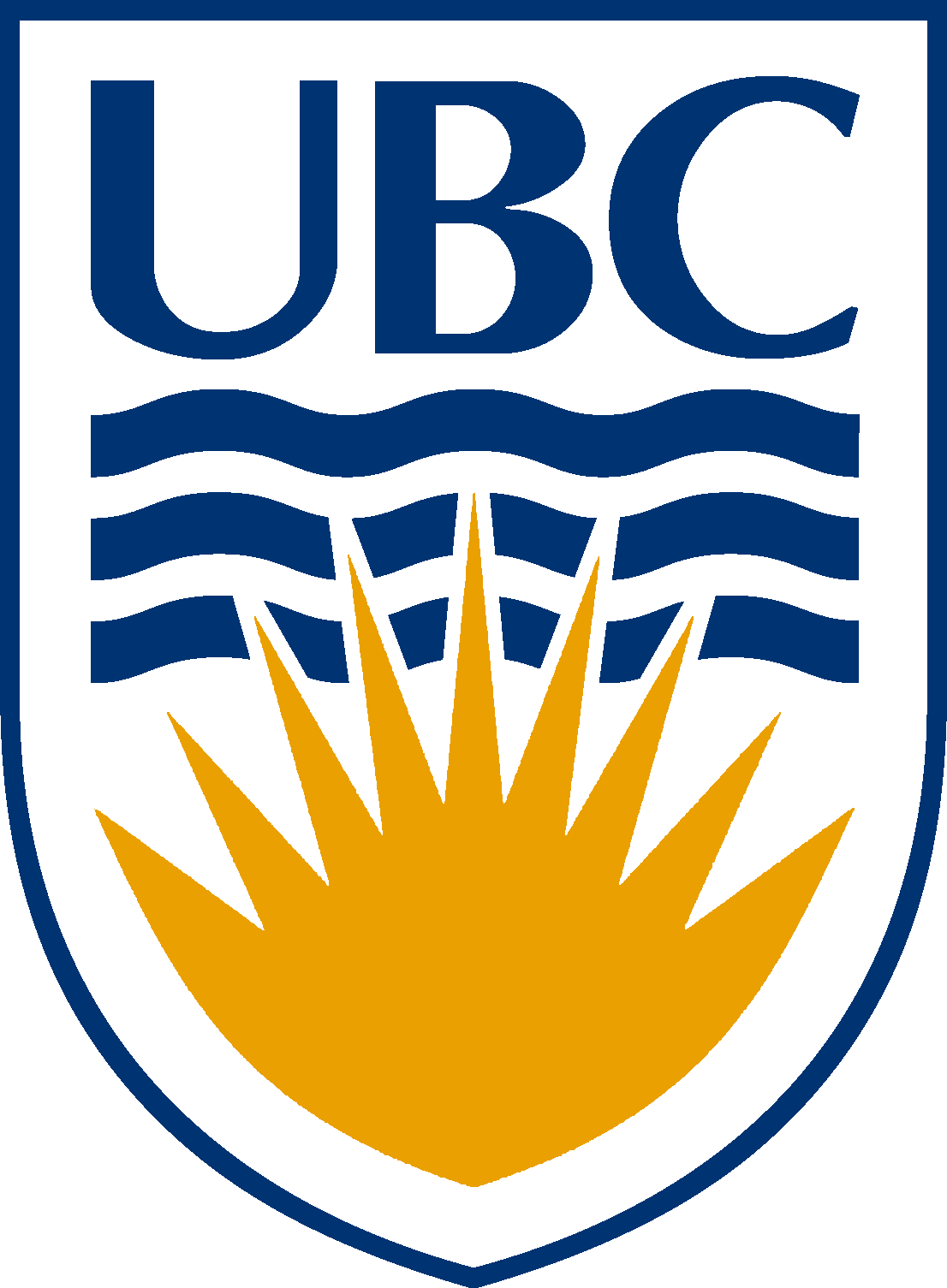 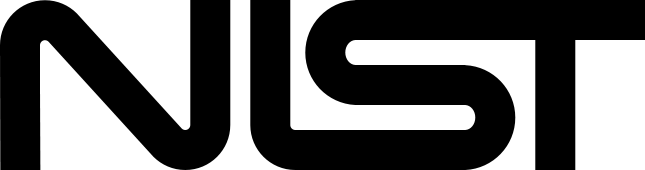 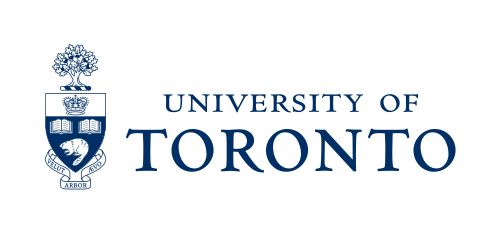 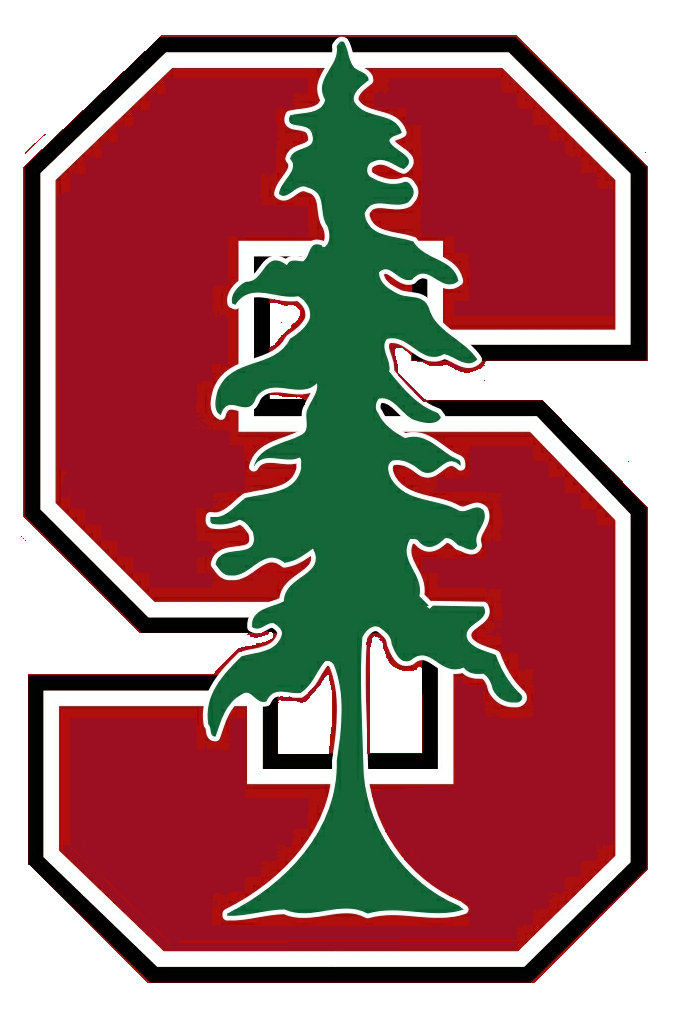 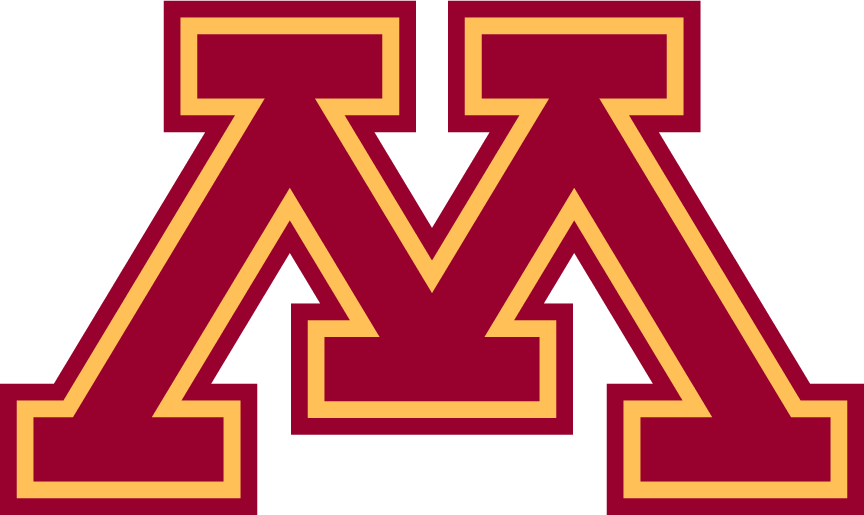 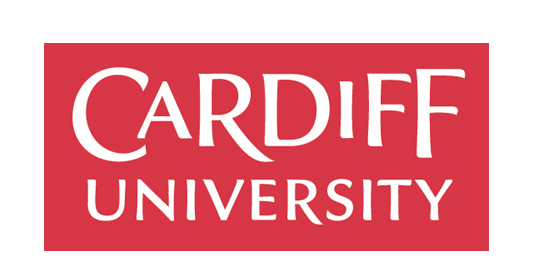 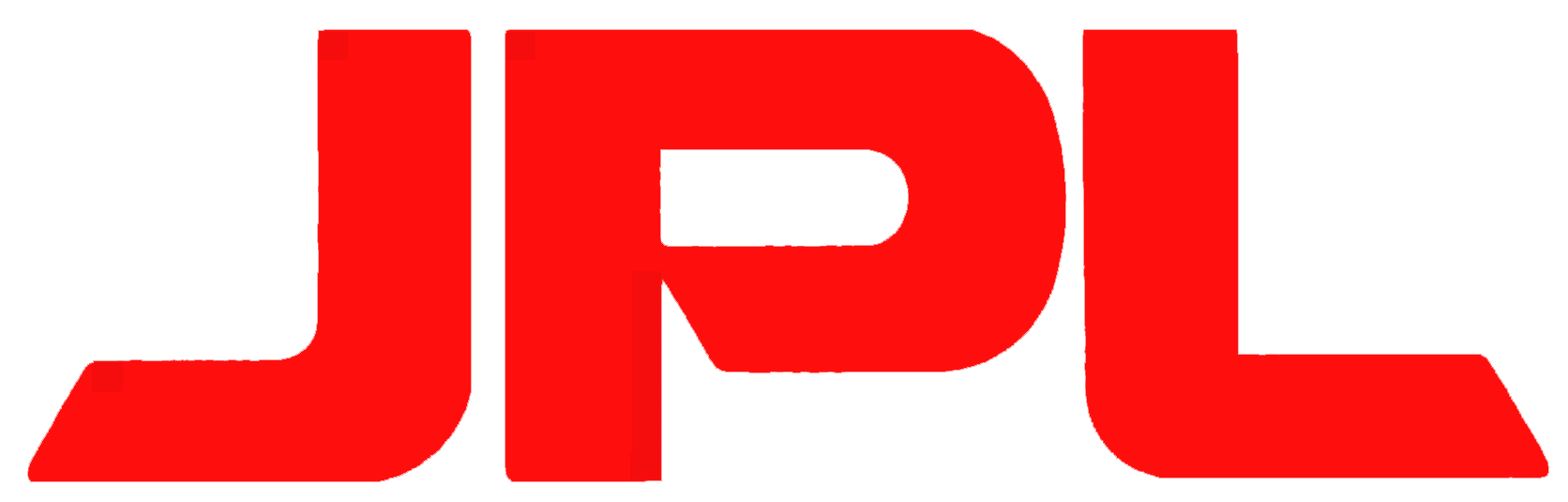 M. Tyler St Germaine for the BICEP/Keck Collaboration
(Harvard-Smithsonian Center for Astrophysics; stgermaine@g.harvard.edu)
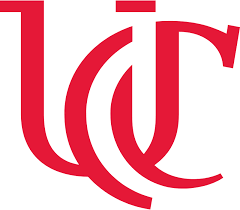 ~5000 antenna-coupled TES bolometers

Frequencies:
95 GHz
150 GHz
220 GHz
270 GHz
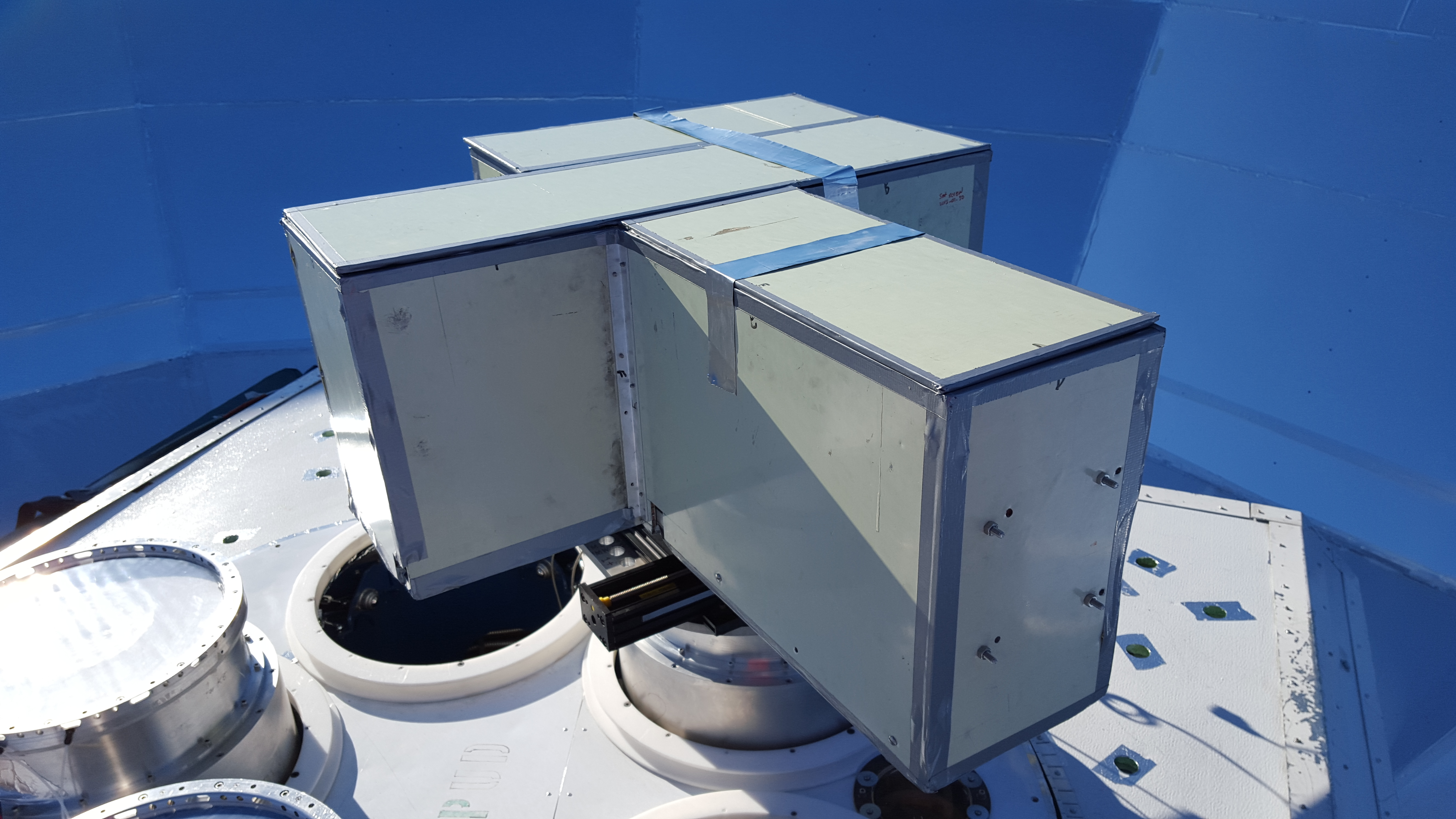 Multicomponent likelihood analysis
CMB temperature  polarization leakage
Feedback on optics and detector design
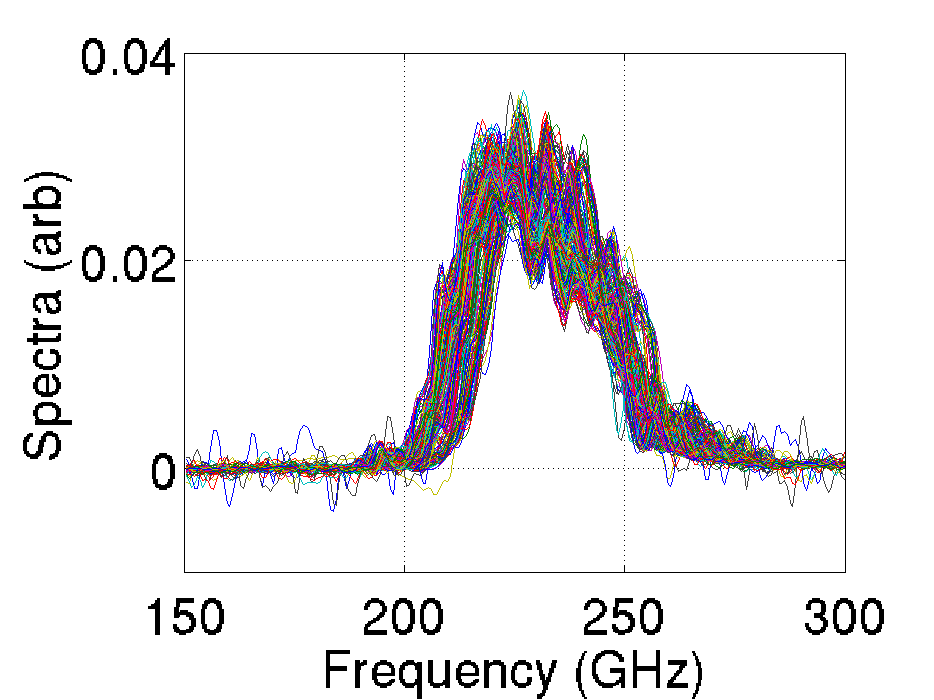 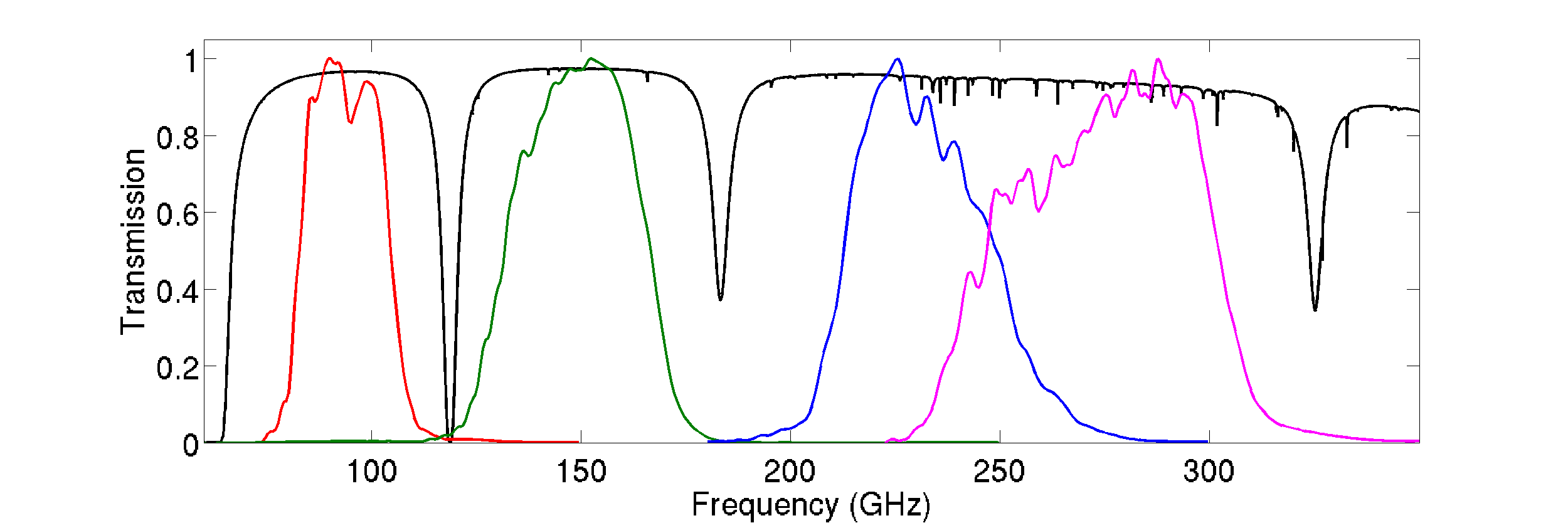 Poster ID: 7-92
Optical Characterization of BICEP3 and the Keck Array CMB Polarimeters from 2016 to 2019
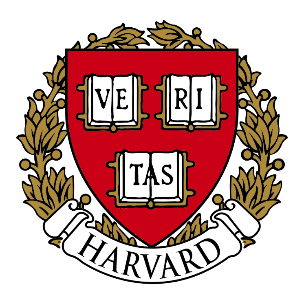 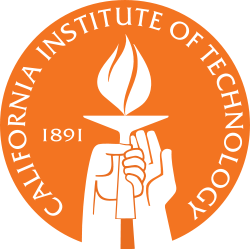 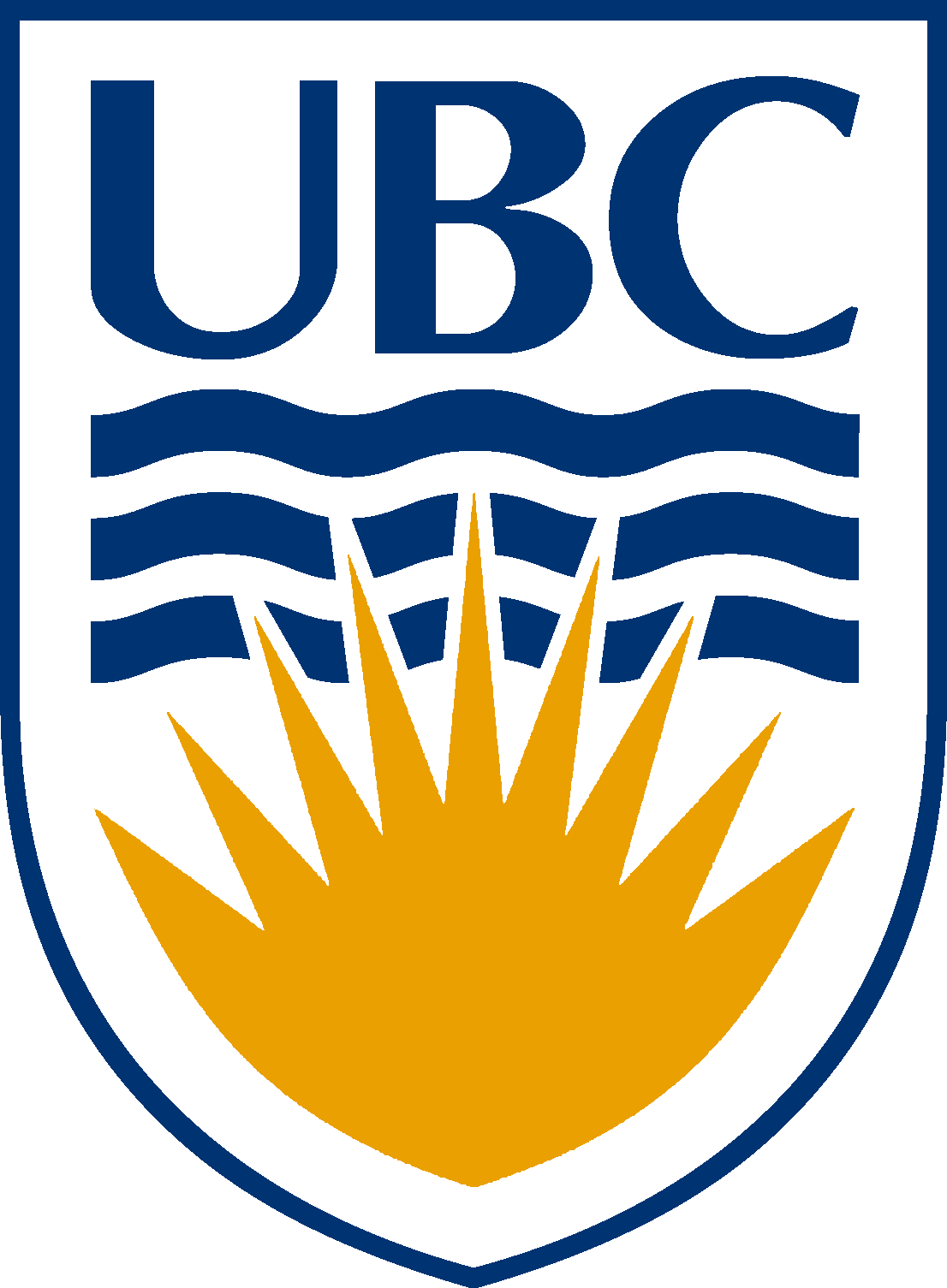 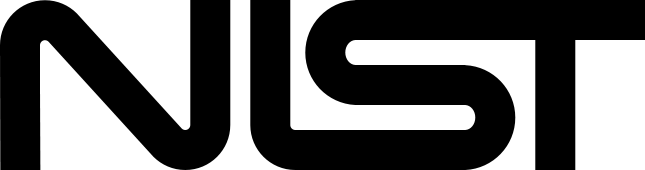 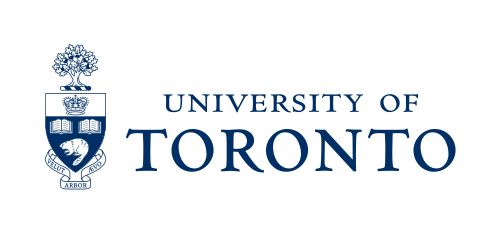 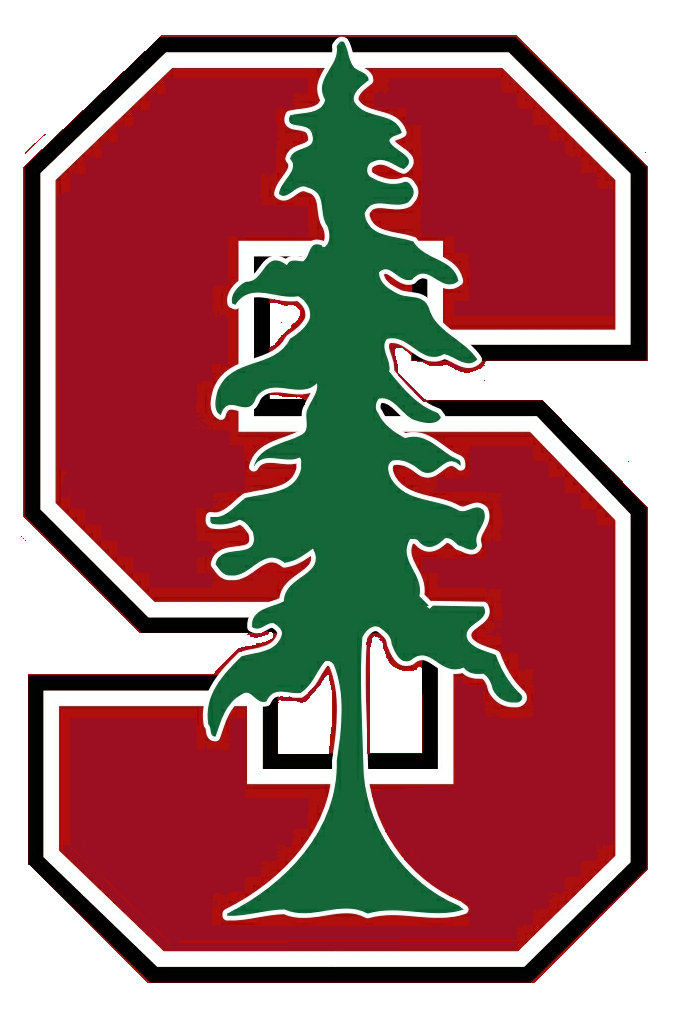 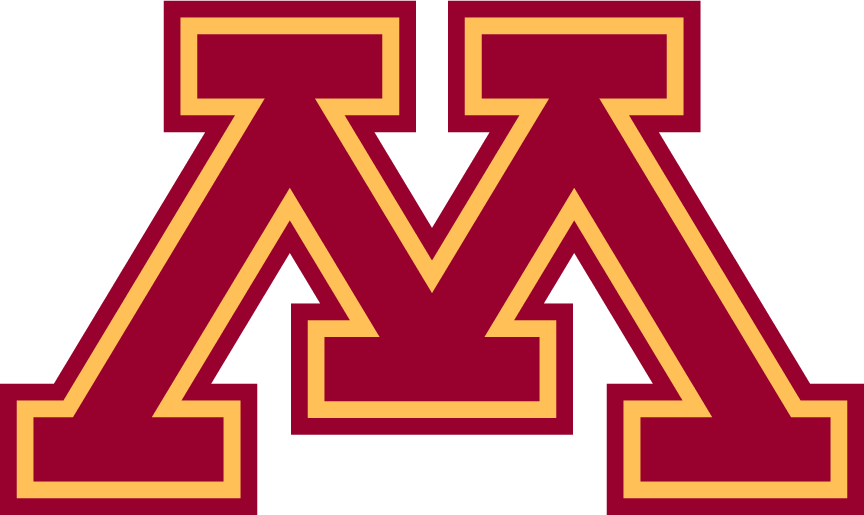 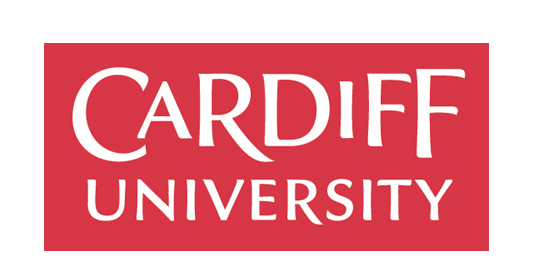 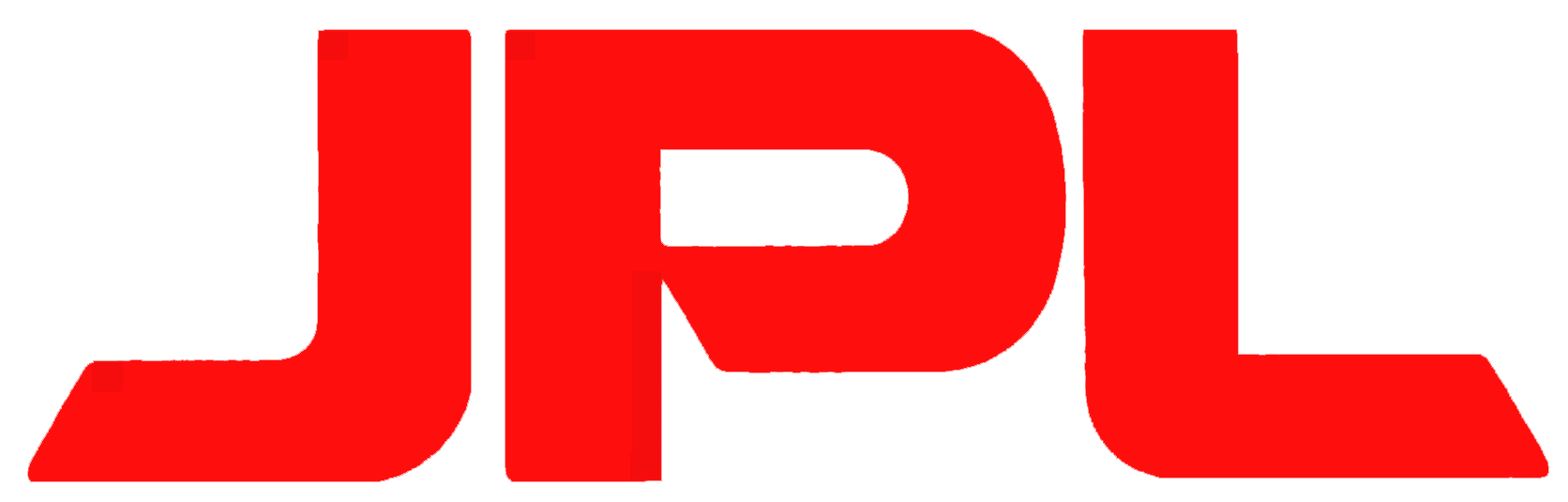 M. Tyler St Germaine for the BICEP/Keck Collaboration
(Harvard-Smithsonian Center for Astrophysics; stgermaine@g.harvard.edu)
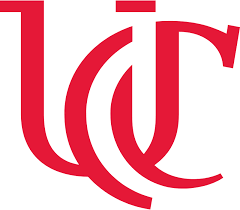 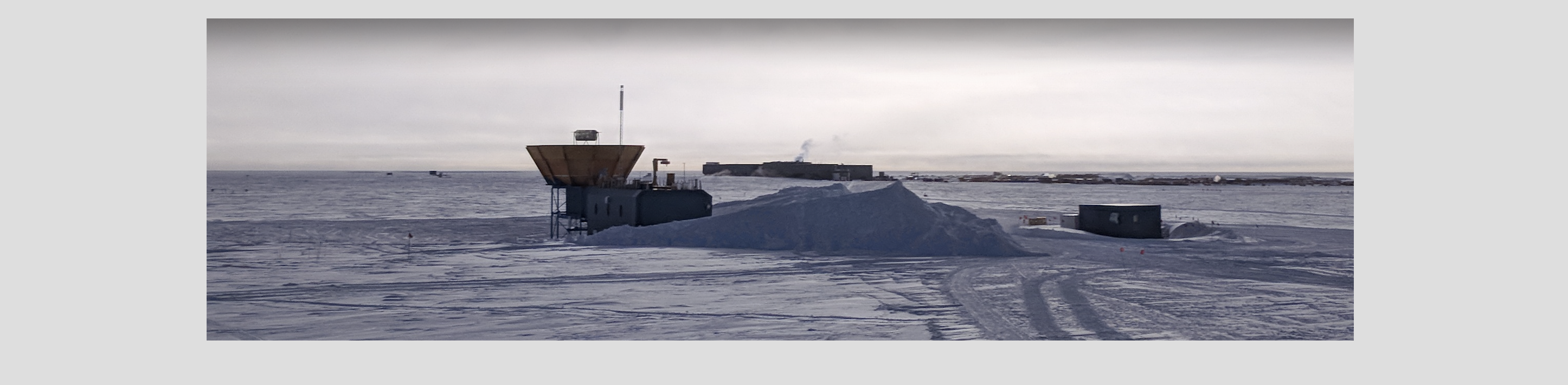 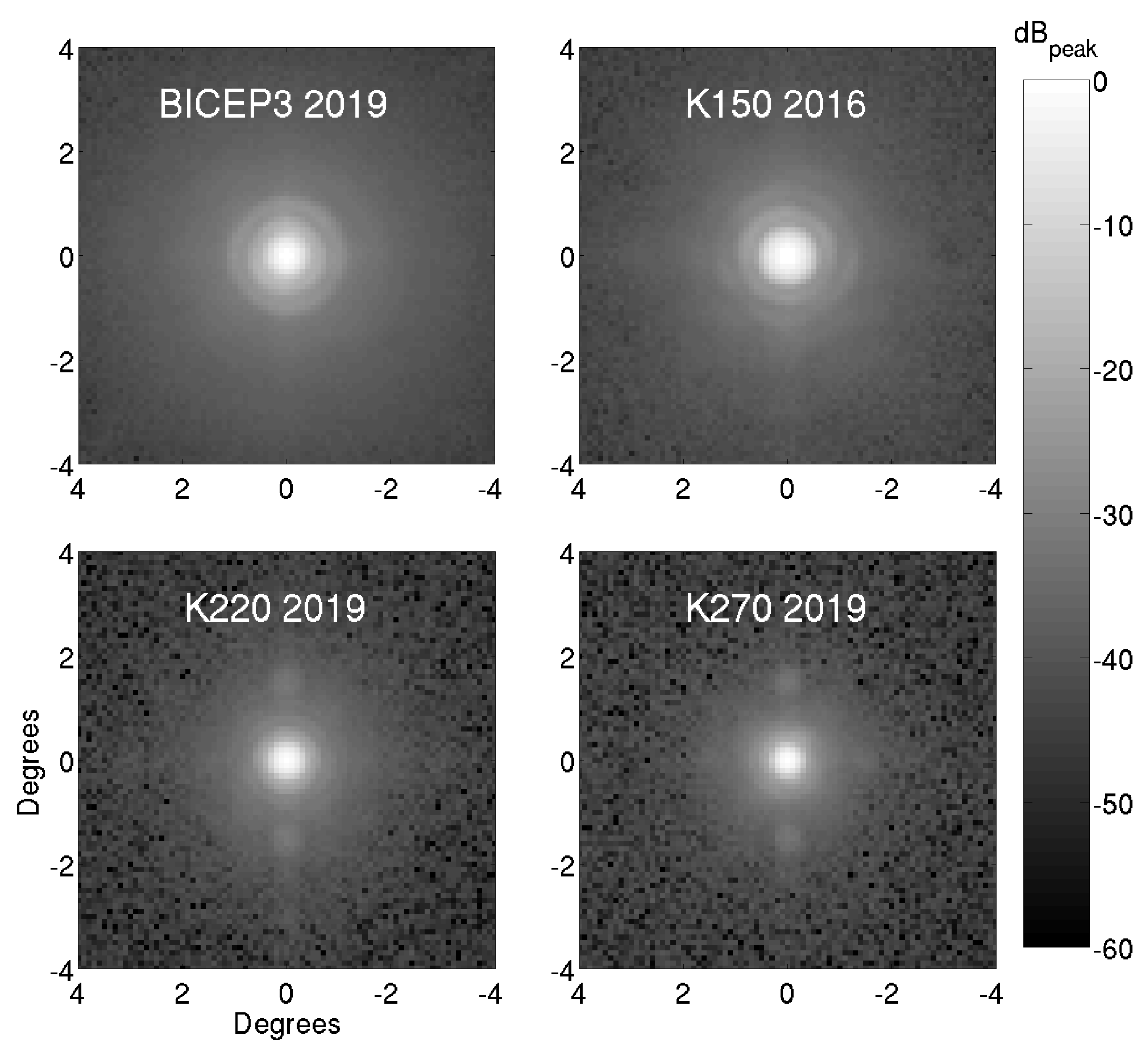 ~5000 antenna-coupled TES bolometers

Frequencies:
95 GHz
150 GHz
220 GHz
270 GHz
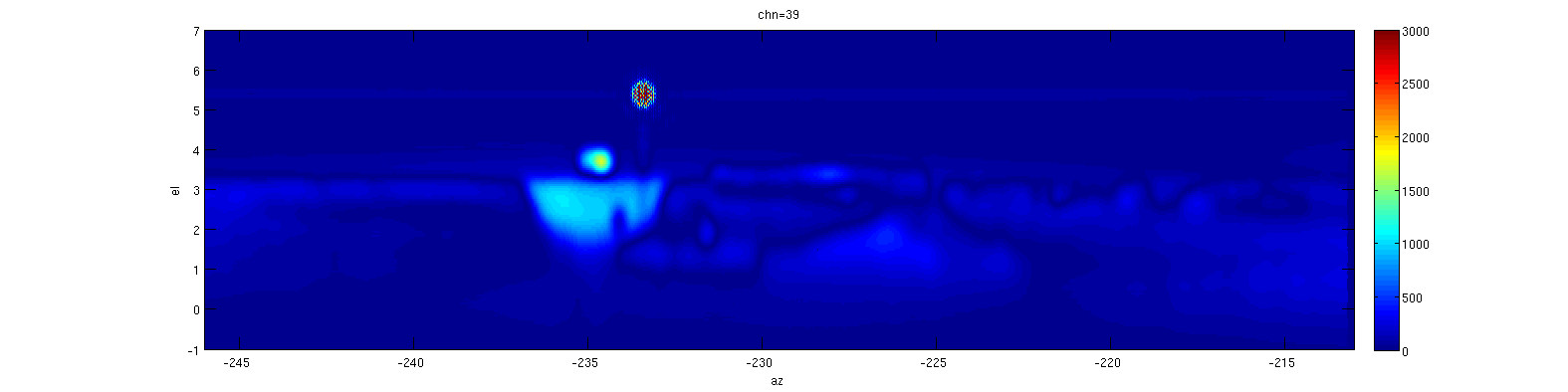 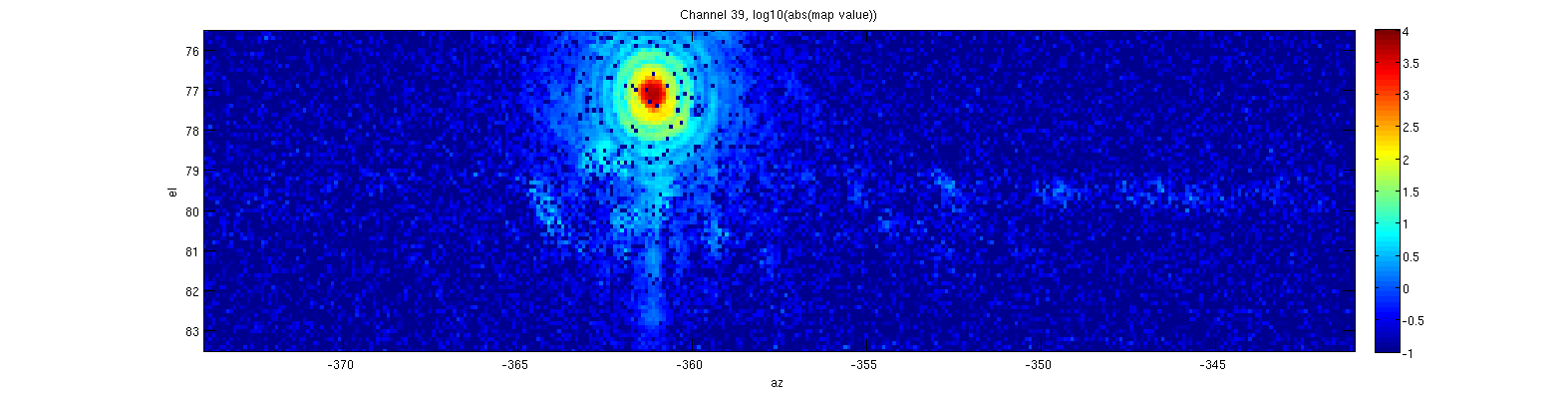 Improved analysis techniques + thermal source
Goal: quantify CMB TP leakage from beam mismatch
Poster ID: 7-92